Учительский авторитет. Могут ли на него повлиять родители?
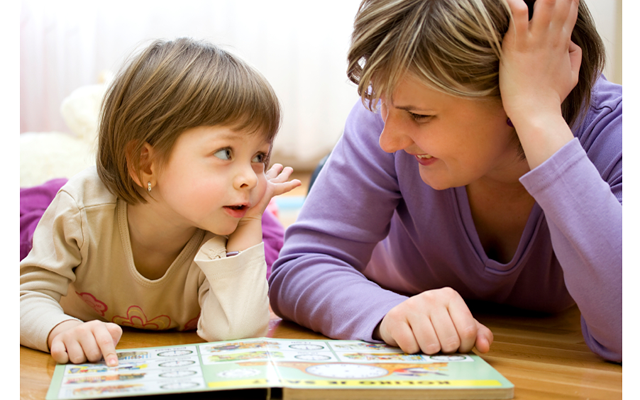 Считаете ли вы что авторитет учителя необходимое условие для полноценного общения с вашими детьми? И можете ли вы на это влиять? 
 Что вы, как родители делаете для того что бы авторитет вашего учителя был на должном уровне?
Жизненная ситуация:
Выполняя домашнее задание с Машей, мама отвлеклась на телефонный звонок и не выходя из комнаты, чтобы не оставить дочь без контроля, стала разговаривать. Звонила ее знакомая и жаловалась, что сегодня ей позвонил классный руководитель сына и в повышенном тоне сделала замечание о плохом поведении сына в школе. В свою очередь мама Маши тоже высказывала недовольства в адрес учителя дочери. 
Правильно ли поступила мама Маши ?
Предлагаю прислушаться к советам.
Уважаемые родители, если вы не хотите, чтобы ваш ребенок  слышал учителя в школе, не подрывайте авторитет педагога, не обсуждайте его в присутствии ребенка.
 Всегда старайтесь поддерживать учителя в глазах ребёнка.
Прислушивайтесь к мнению учителей. Не отвергайте их рекомендации.
 Настраивайтесь на сотрудничество  с учителем в обучении и воспитании ребёнка.
 Относитесь с искренним интересом к школьным проблемам вашего ребенка.
Всегда старайтесь поддержать учителей в глазах ребенка.
 Не используйте полученную информацию об условиях воспитания в других семьях.
 Рассказывайте учителю о сторонах характера ваших детей, скрытых от них.
 Помните — главный принцип совместной работы школы и семьи — «Не навреди!»
Если вас будут склонять к конфликту, подумайте, к чему это приведет.
Пусть в вашем доме будет все необходимое и для того, и для другого. И тогда обязательно будет авторитет – такой необходимый инструмент воспитания.
«Хорошо воспитанные дети – эта наша счастливая старость, плохо воспитанные дети – это наше горе, наши слёзы…»
                            В.А. Сухомлинский